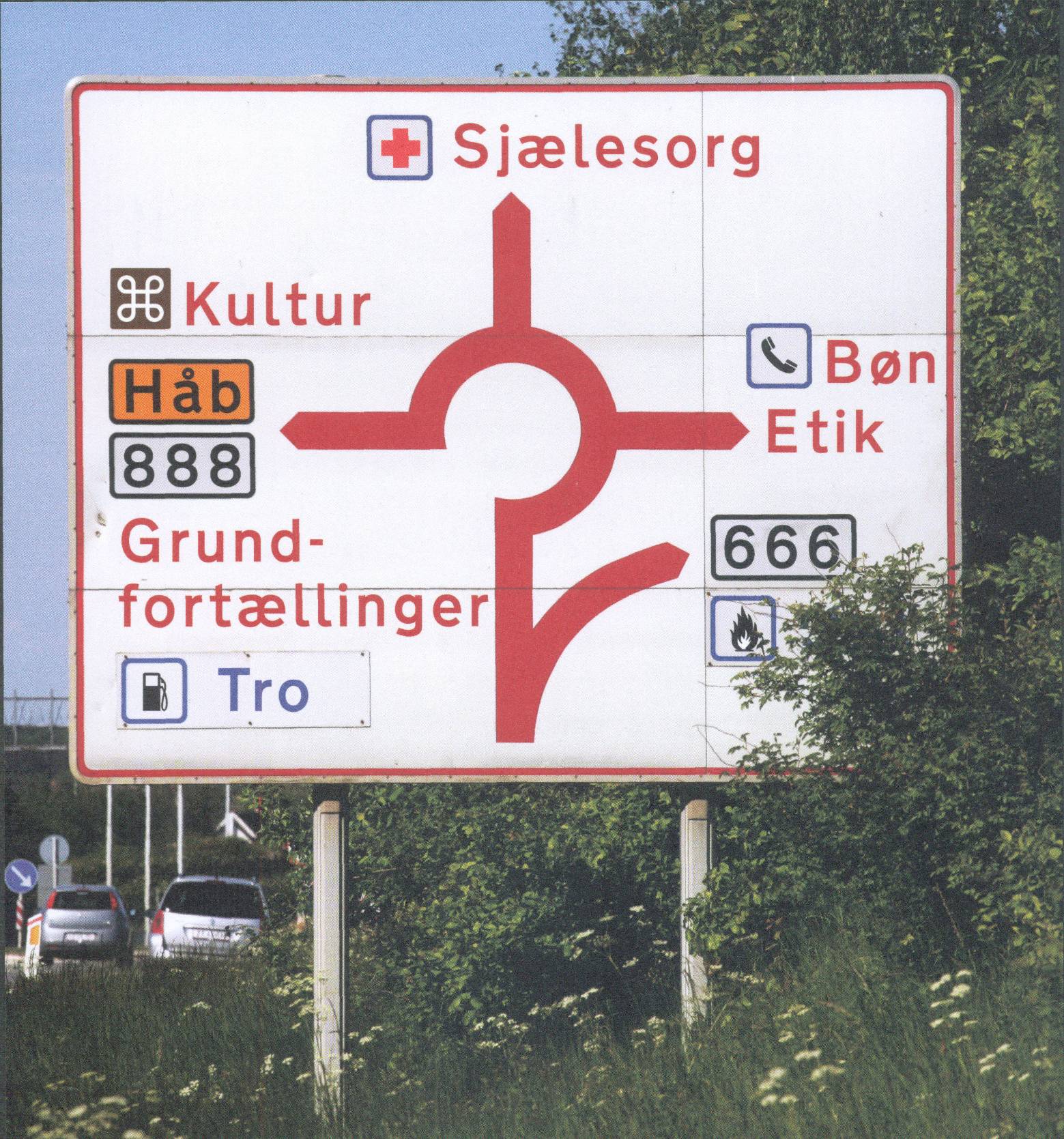 Ølgod Valgmenighed
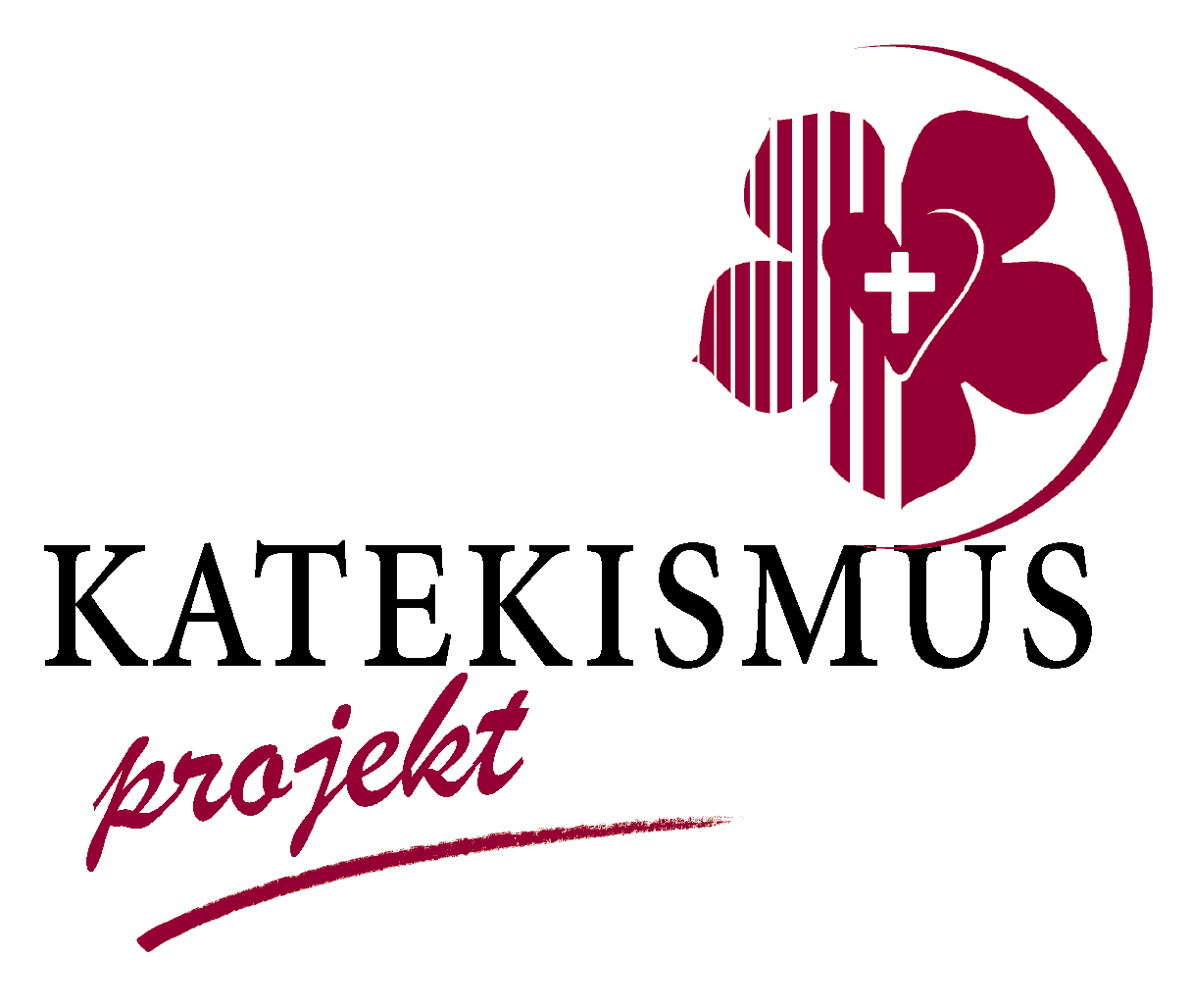 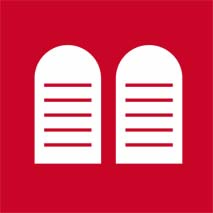 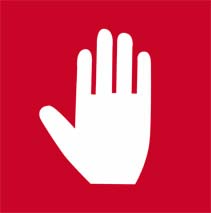 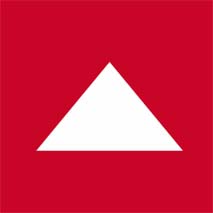 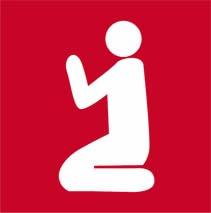 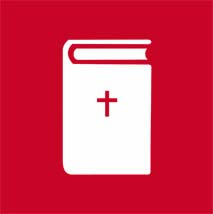 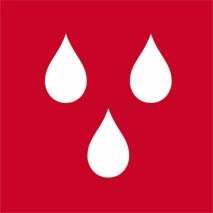 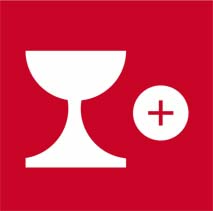 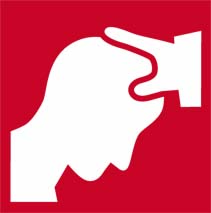 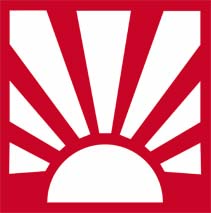 DET DOBBELTE KÆRLIGHEDS BUD
”Du skal elske Herren din Gud …”
”Du skal elske din næste som dig selv”
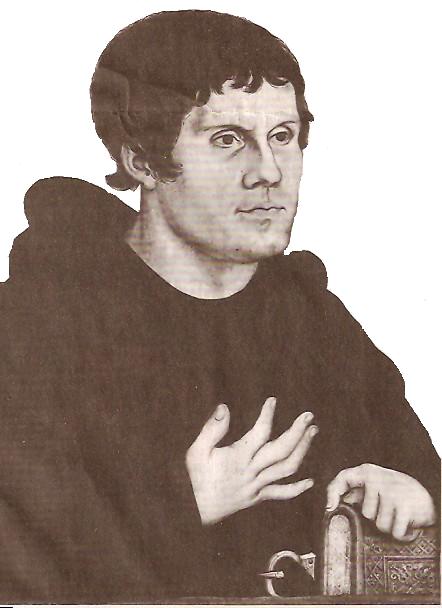 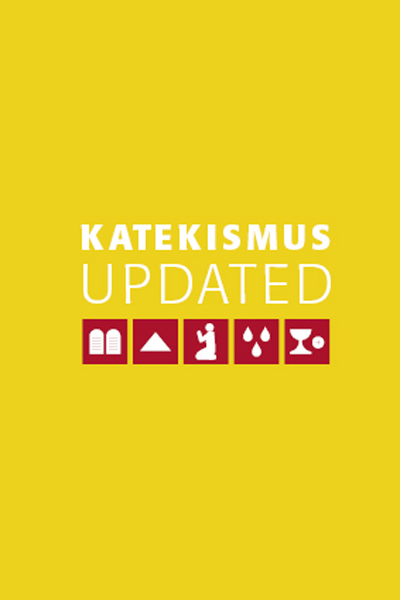 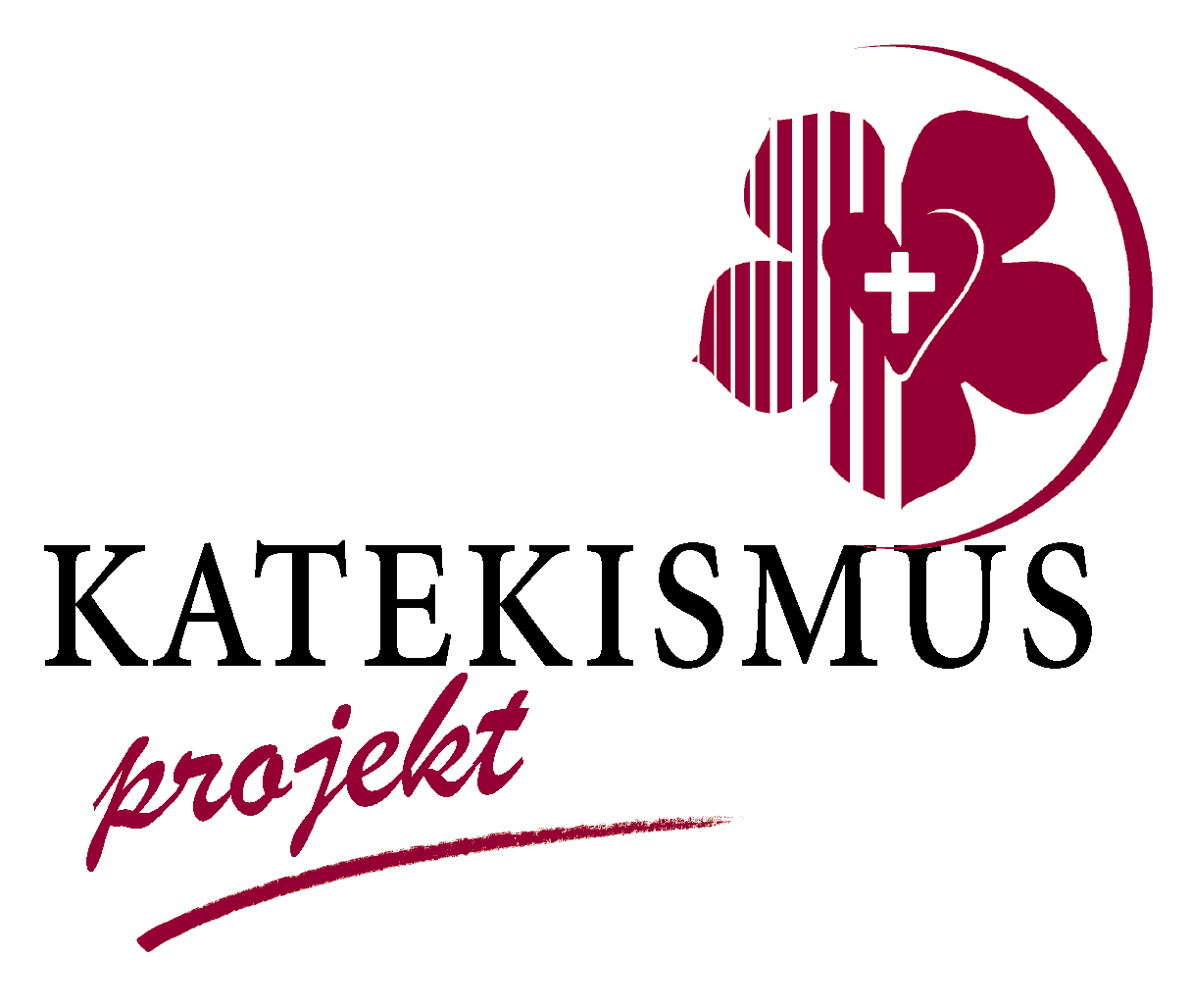 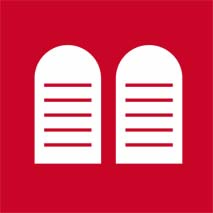 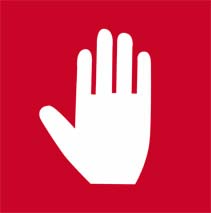 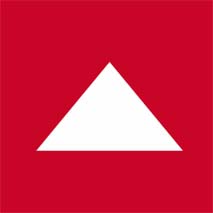 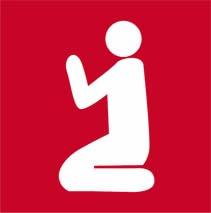 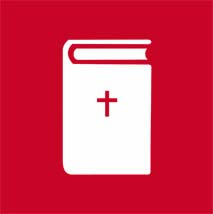 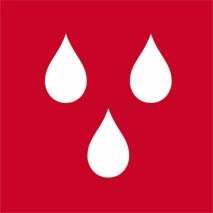 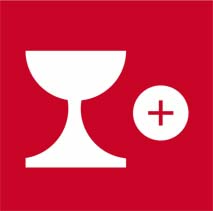 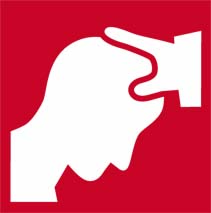 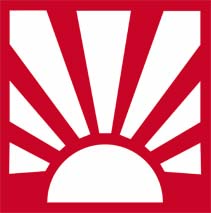 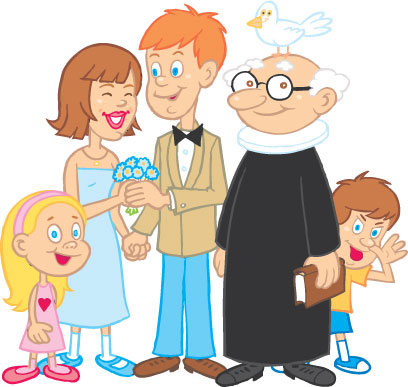 4 års
Dåbstræf
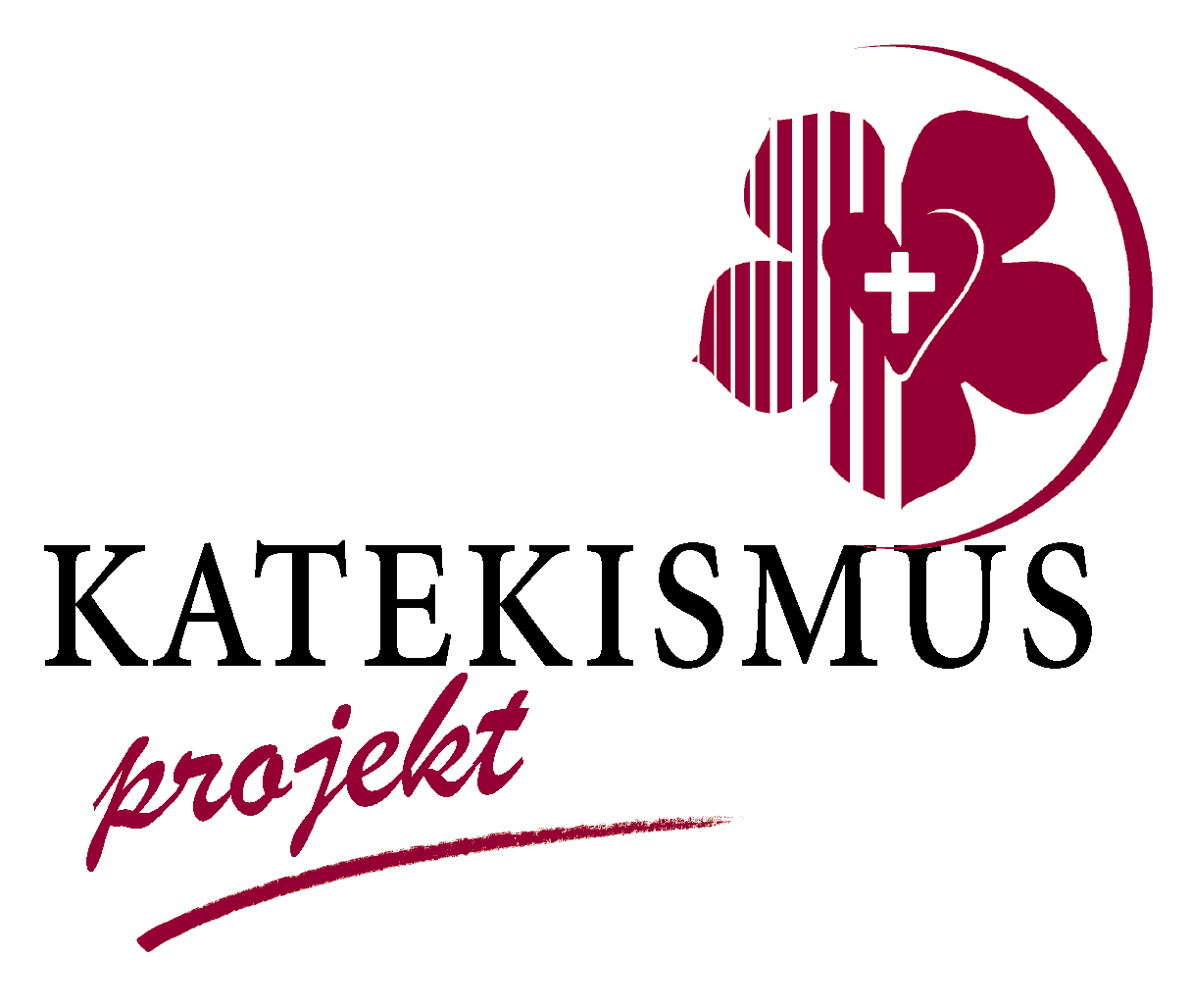 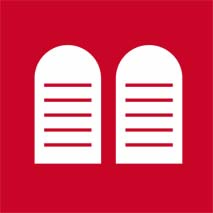 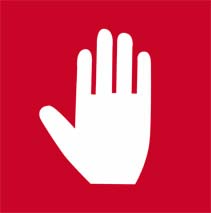 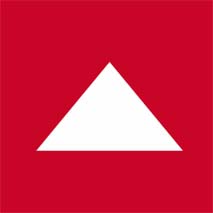 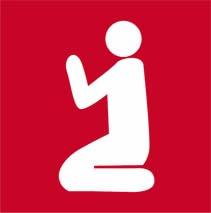 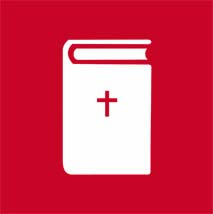 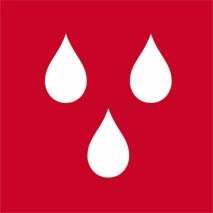 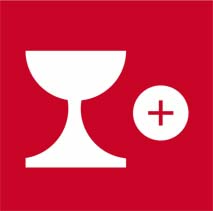 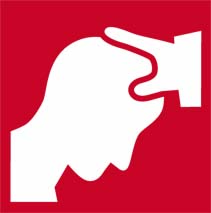 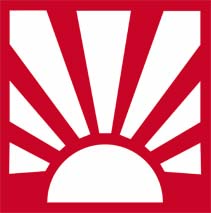 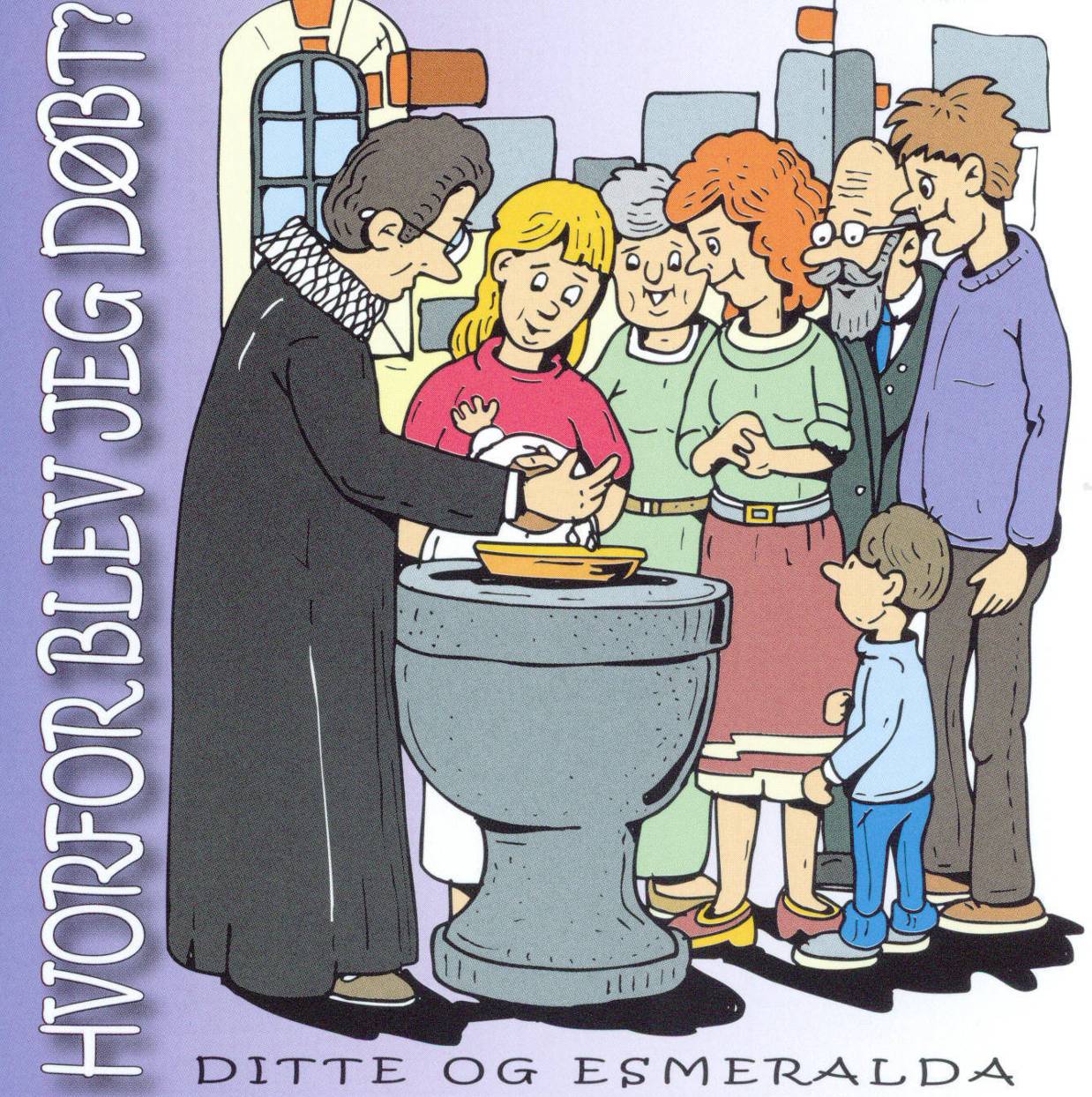 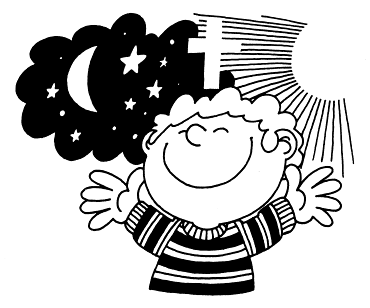 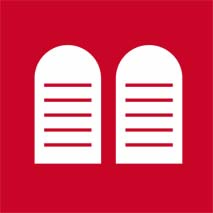 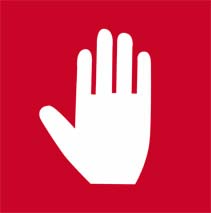 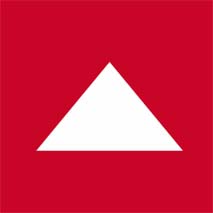 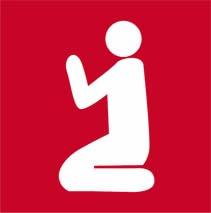 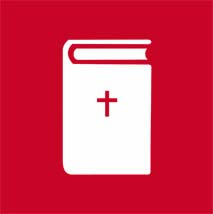 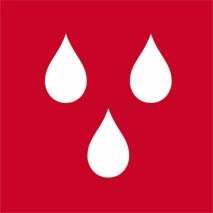 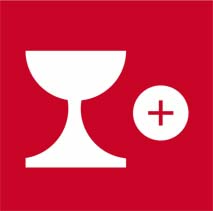 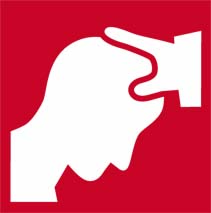 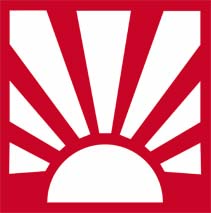 Nr. 9
Syndens mange sorte pletter
fyldte hjertet helt.
Så bad jeg til Jesus!
Ved du hvad han svared´?
Kom og bøj dig ned ved korset
så bli´r hjertet rent!
BØRNESANGE
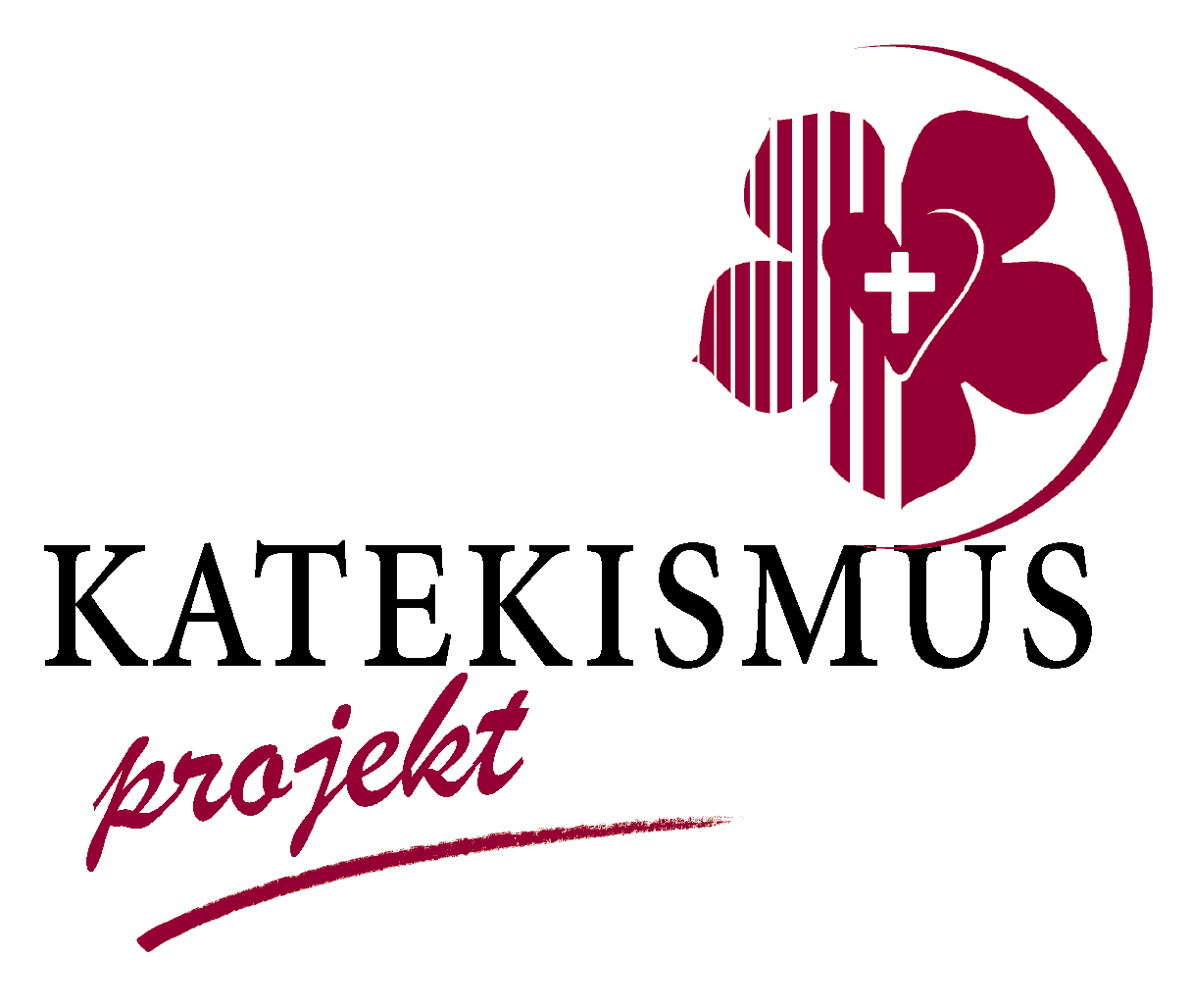 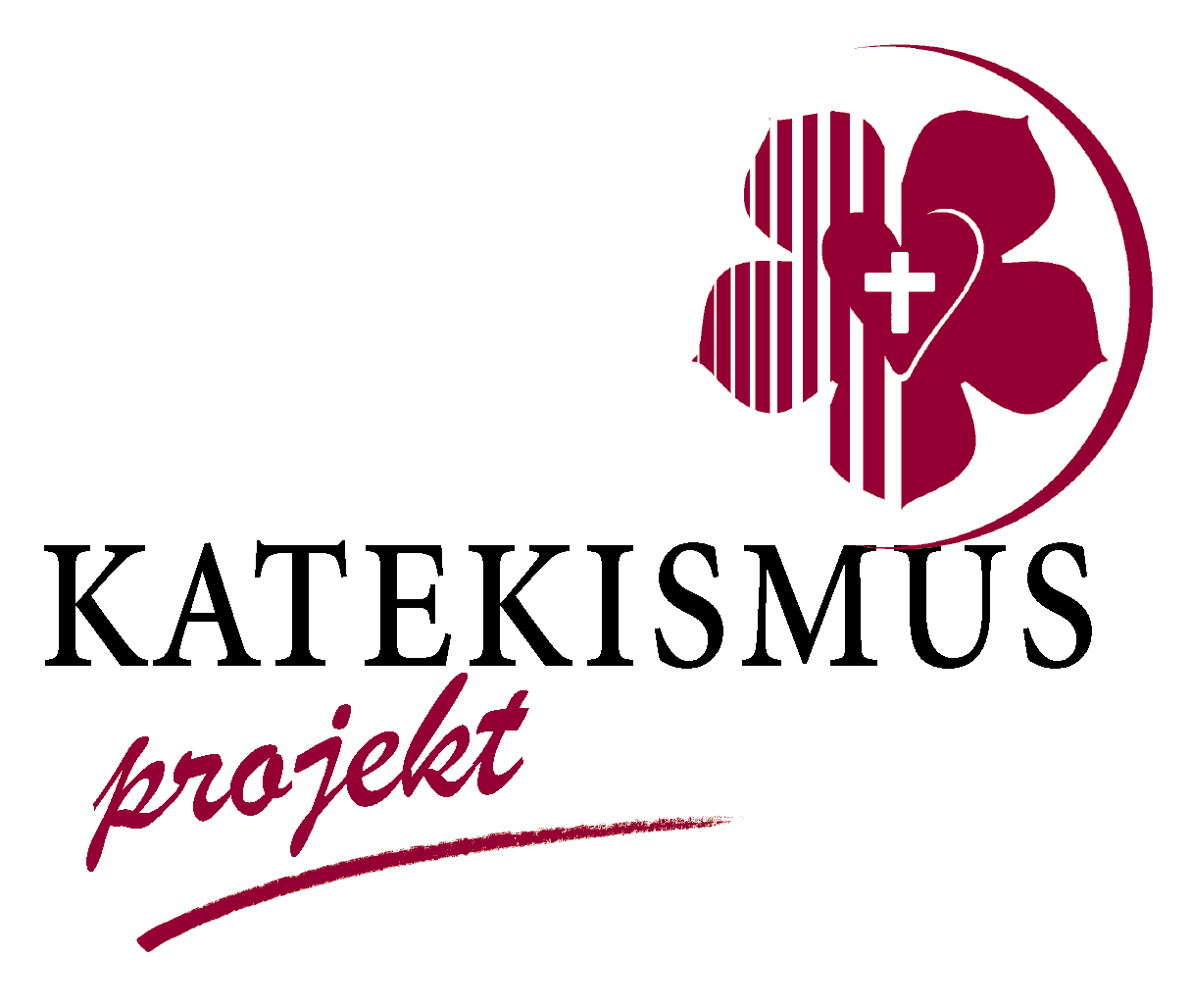 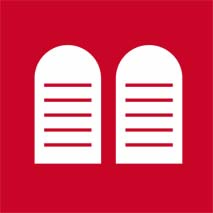 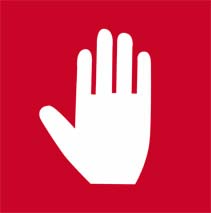 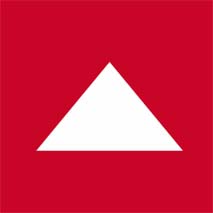 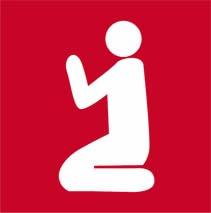 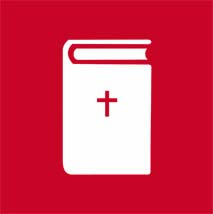 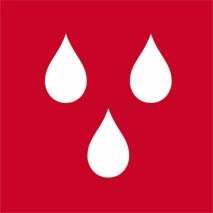 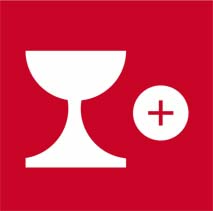 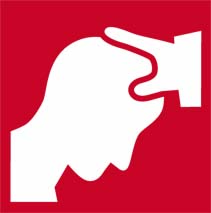 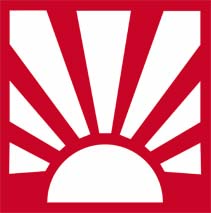 2.Mos.20:                                                    ”Jeg, Herren din Gud, er en lidenskabelig Gud. Jeg straffer fædres skyld på børn, børnebørn og oldebørn af dem, der hader mig;                                men dem, der elsker mig og holder mine befalinger, vil jeg vise godhed i tusind slægtled”
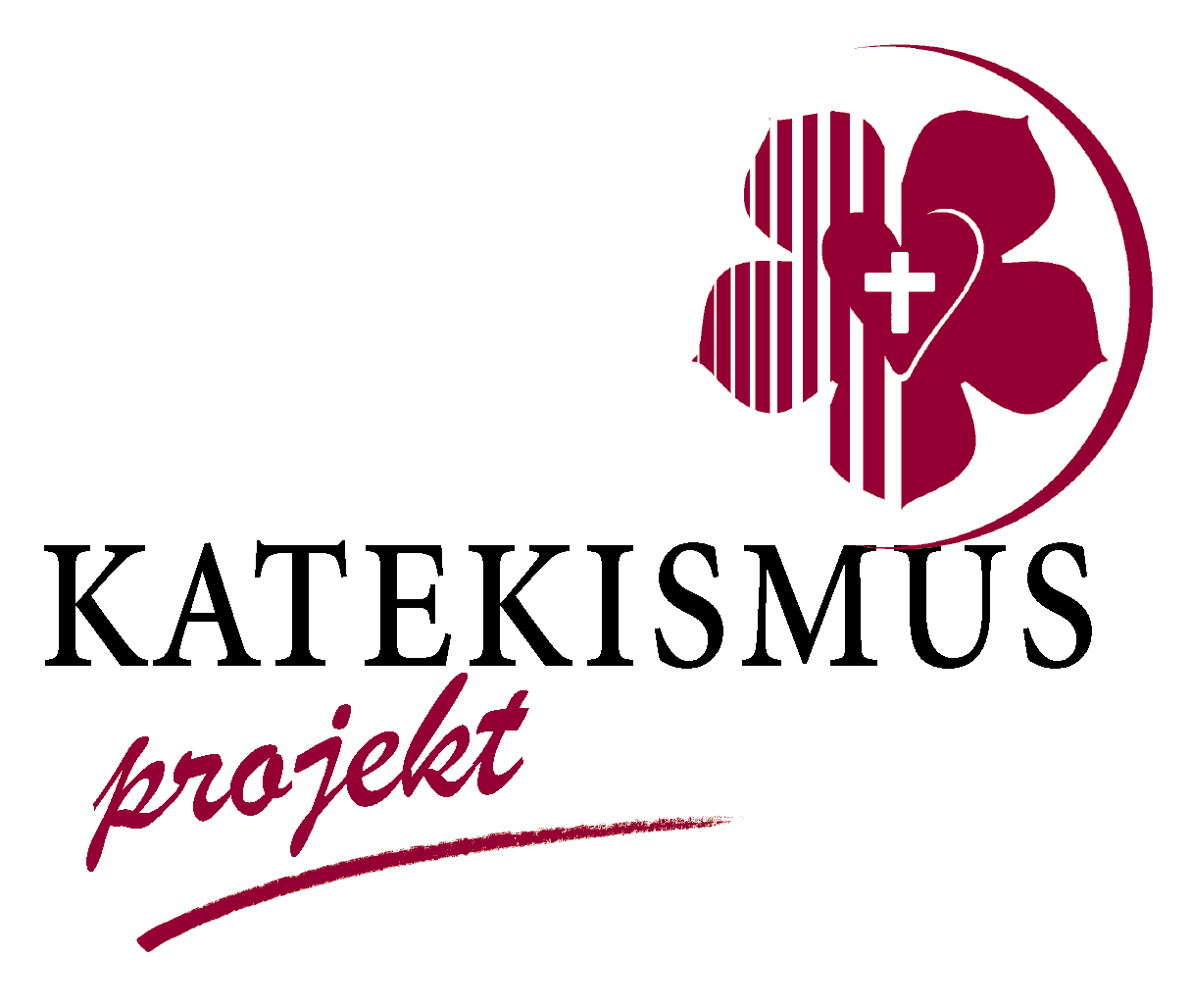 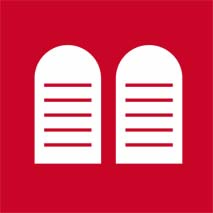 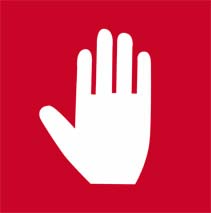 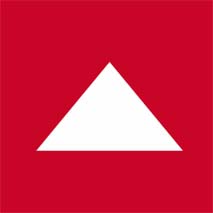 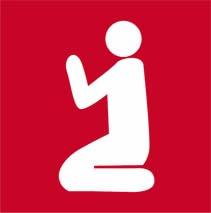 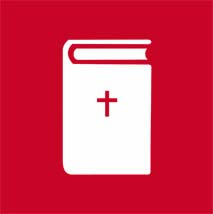 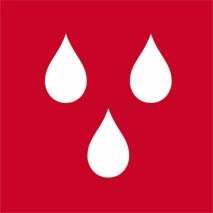 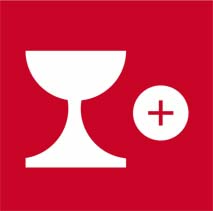 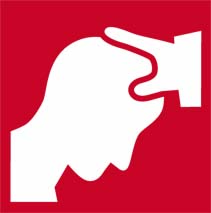 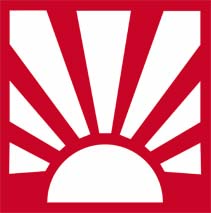 Falsk billede af Gud …
Gud er i dag den samme …
forbød       forbyder
hadede       hader
krævede      kræver
”Vi skal frygte og elske Gud, så vi ikke…”
Sl.40
Sinai  ≠  Golgata
Hebr.12,2: Vi ser hen til Jesus, troens banebryder og fuldender …
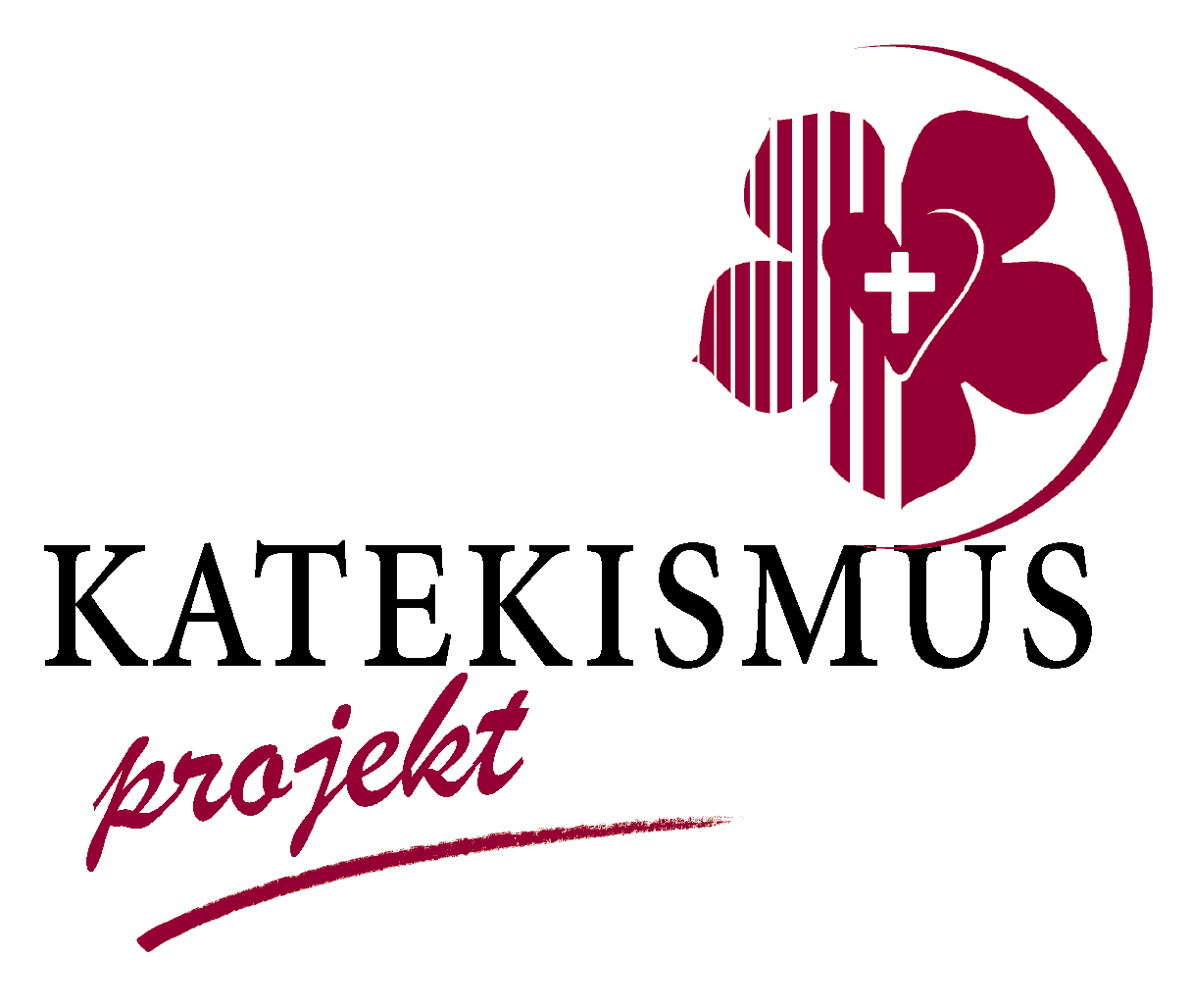 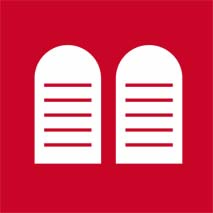 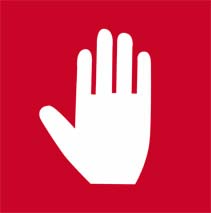 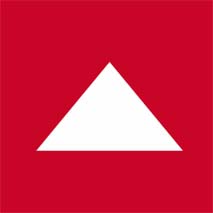 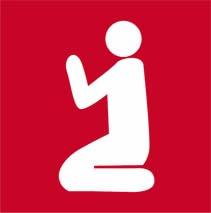 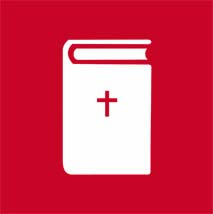 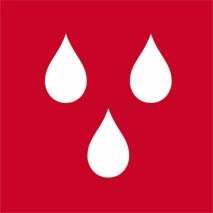 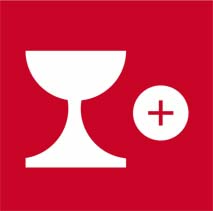 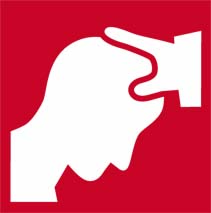 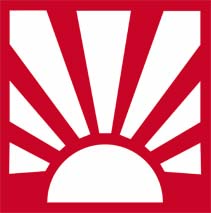 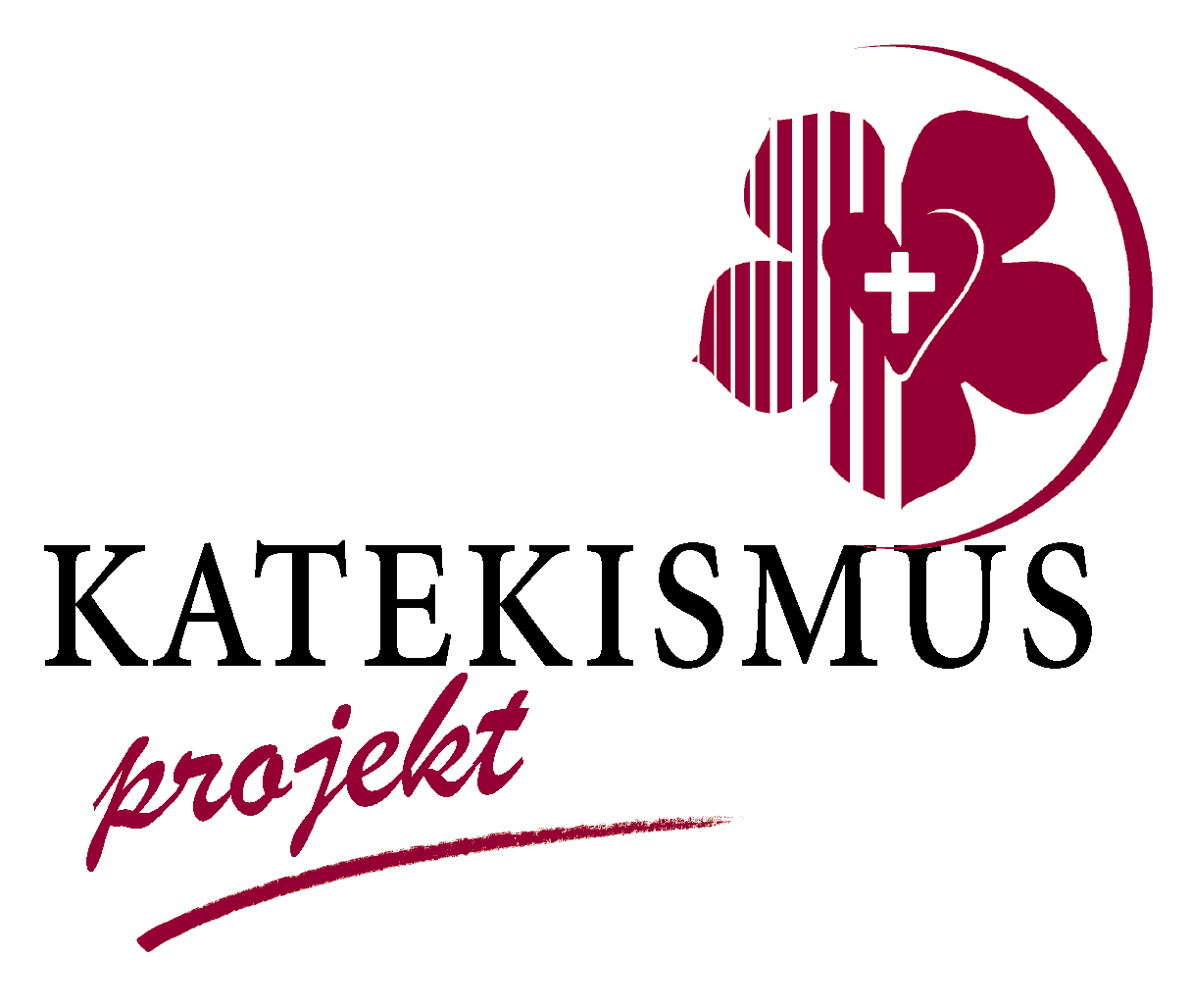 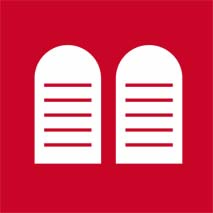 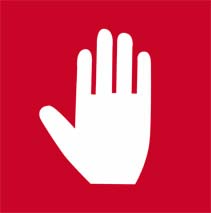 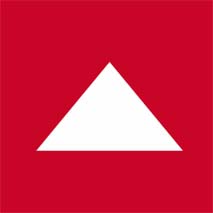 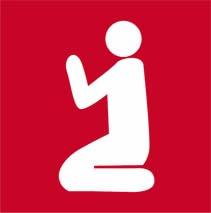 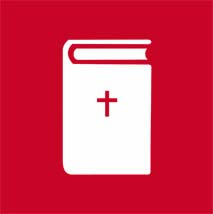 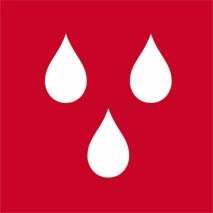 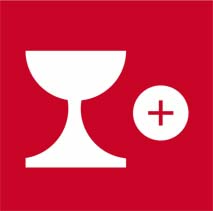 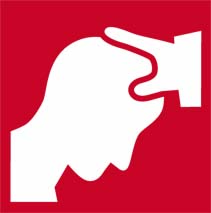 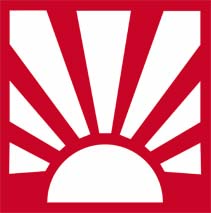 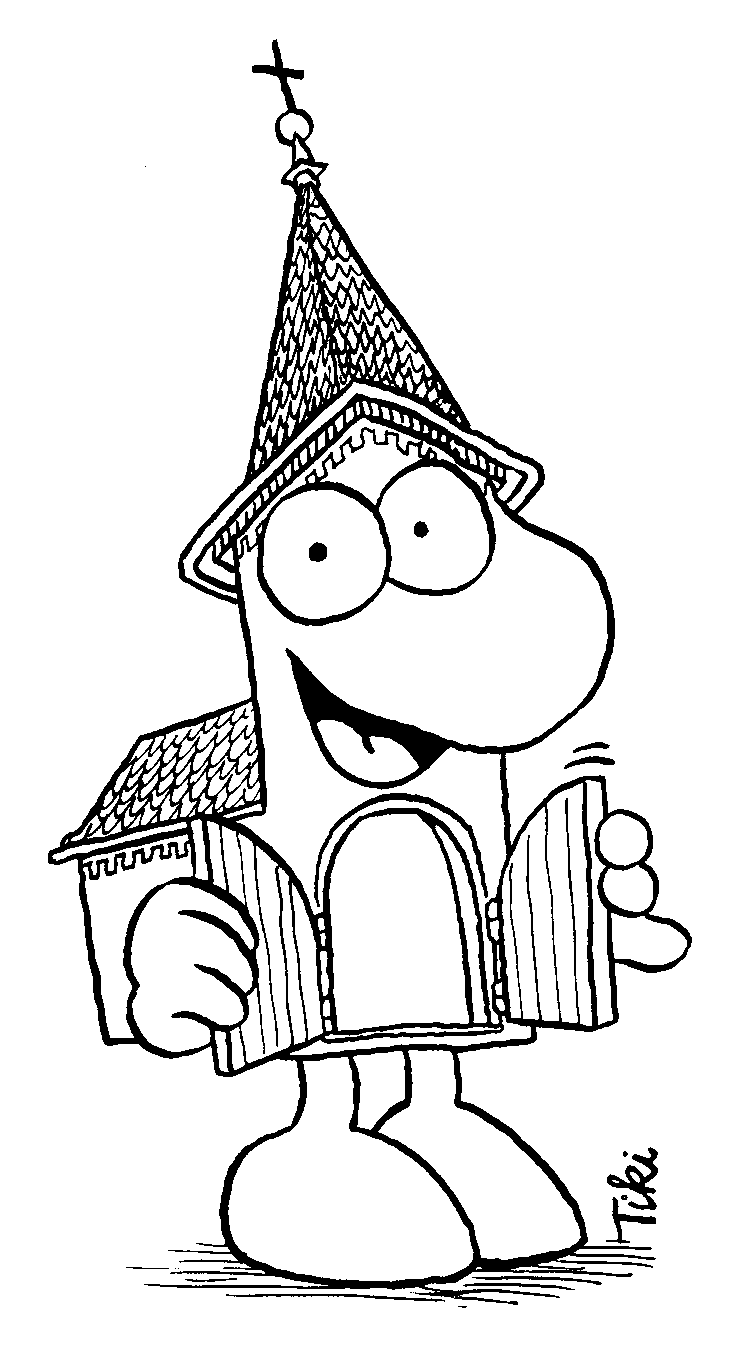 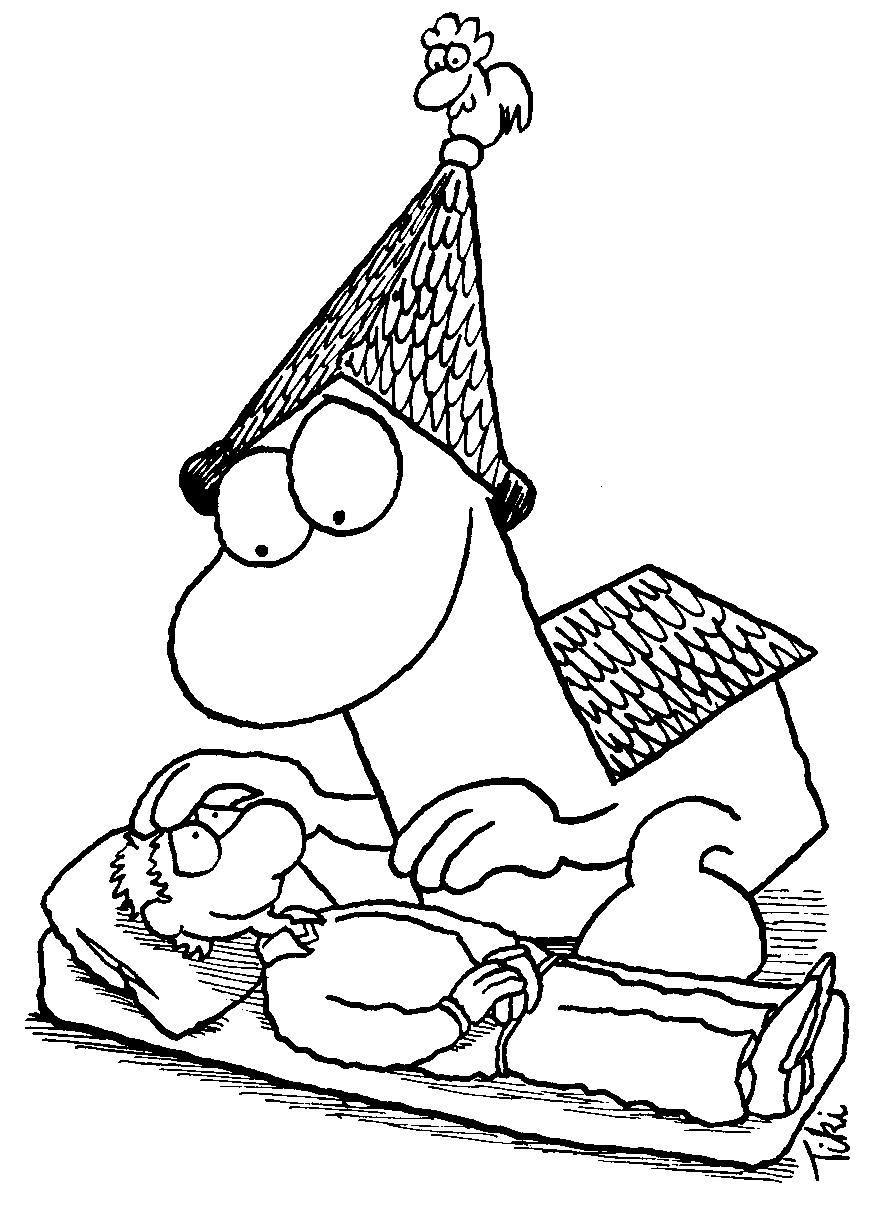 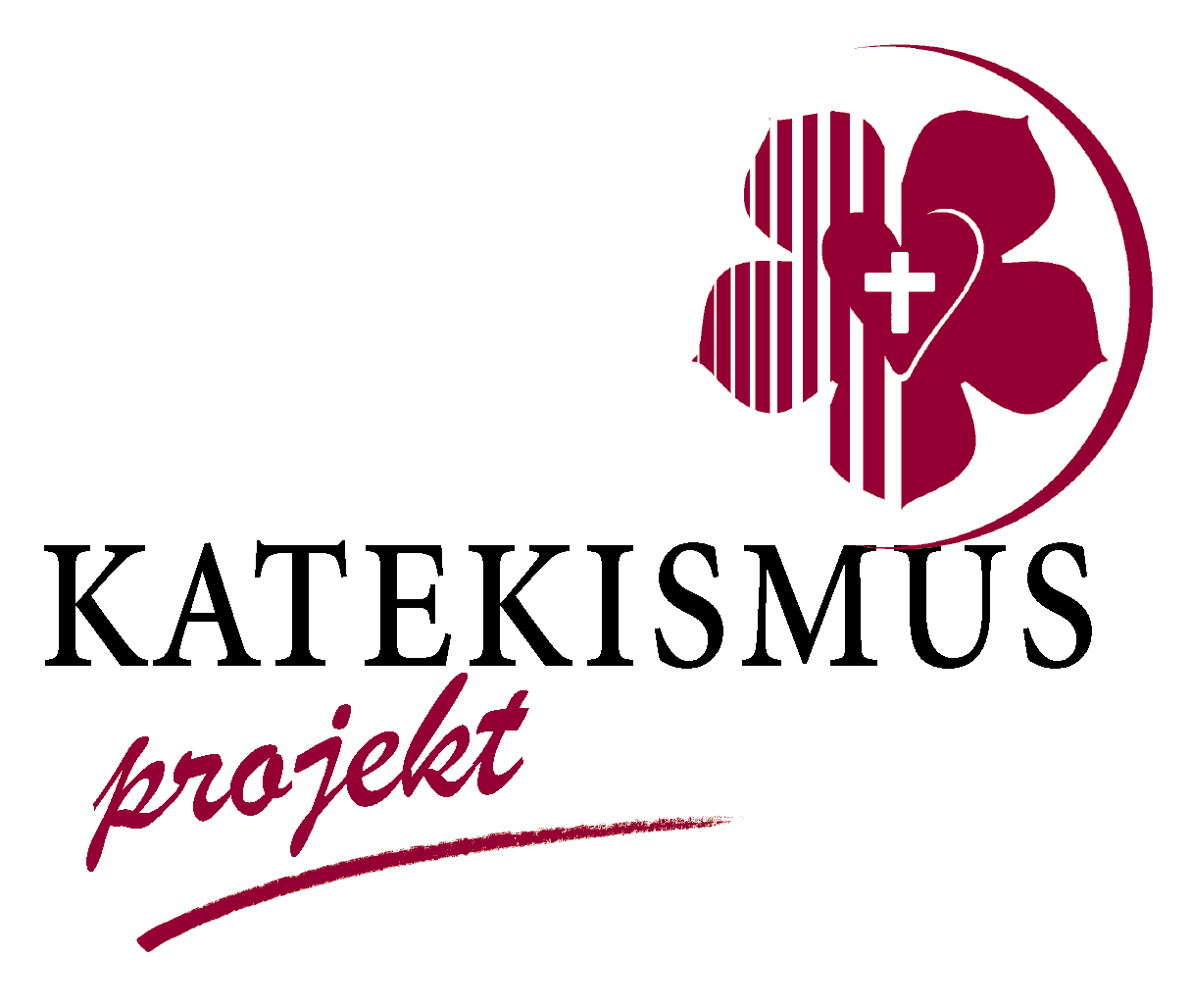 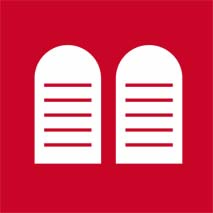 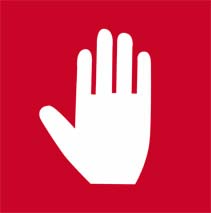 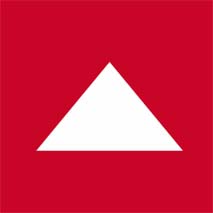 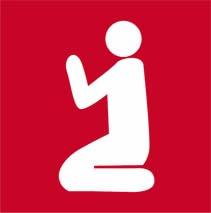 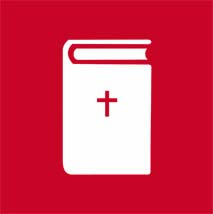 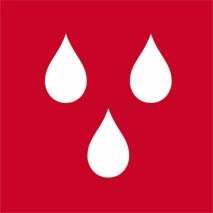 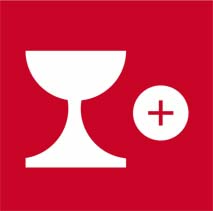 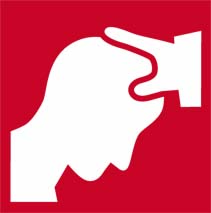 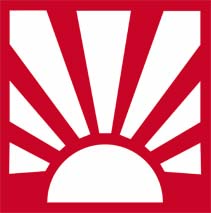 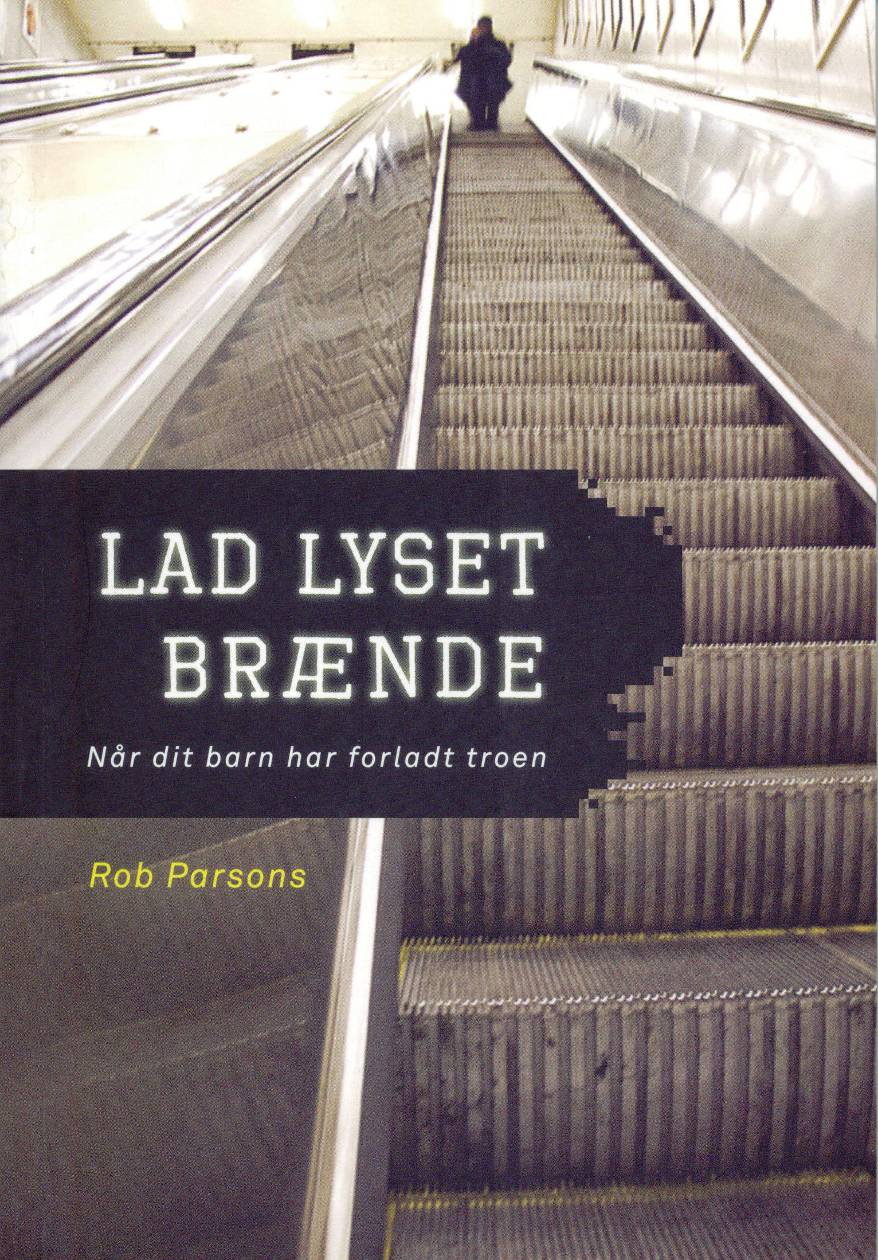 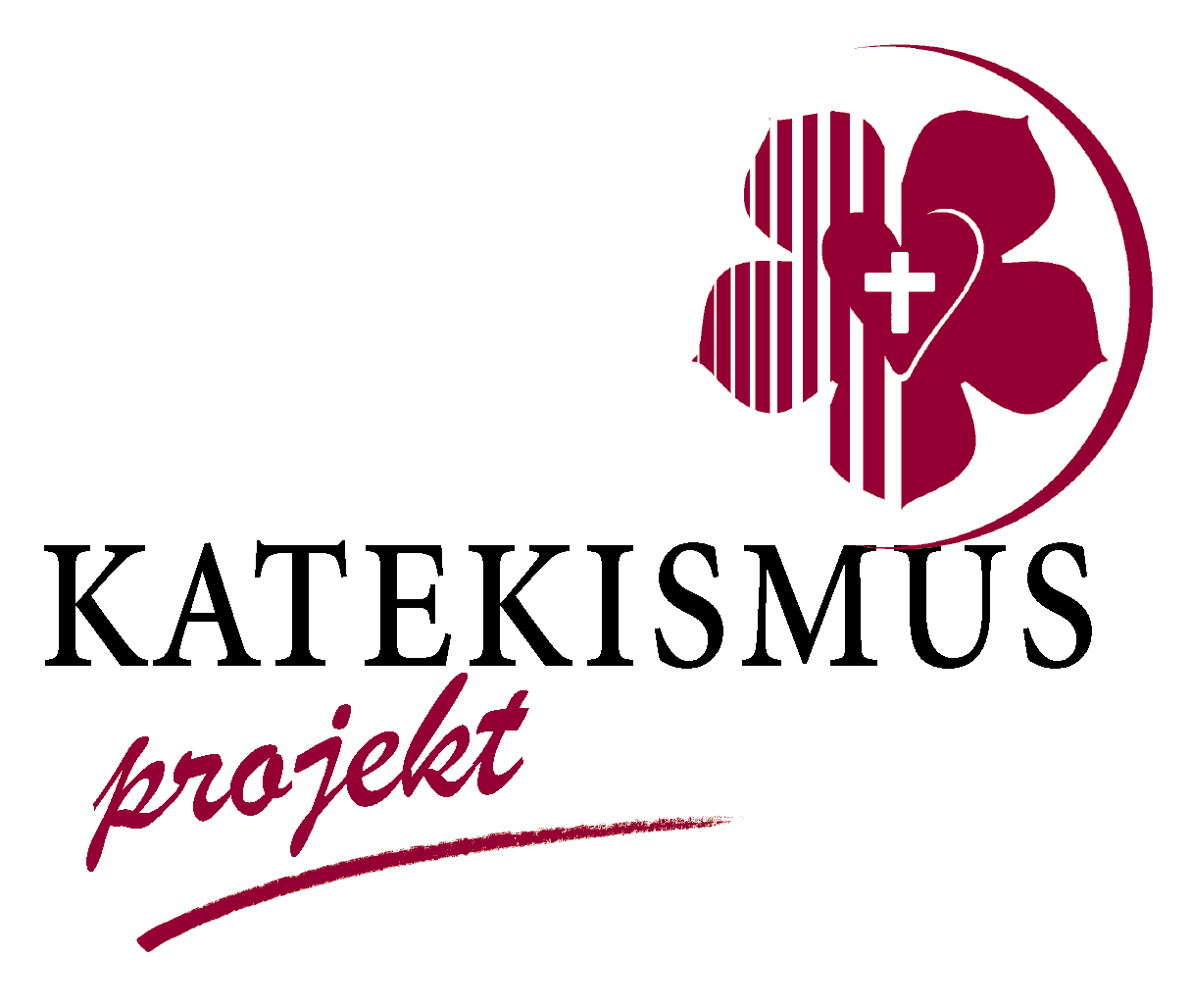 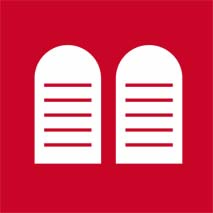 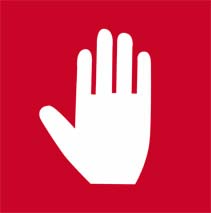 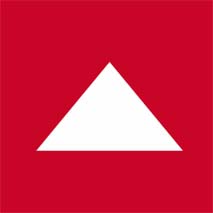 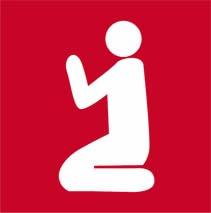 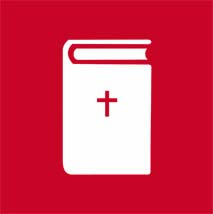 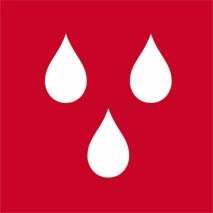 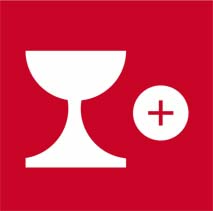 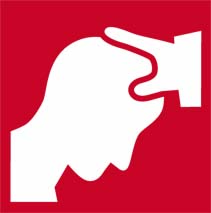 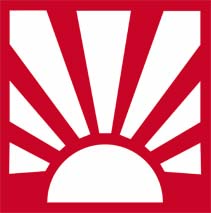 Det dobbelte kærligheds bud ≠    enkelt-bud ???
Kærligheden er identisk med det, som det enkelte, konkrete bud udtrykker!!!
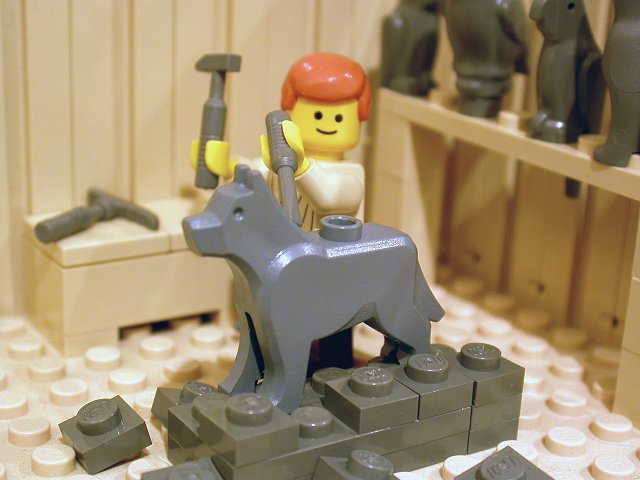 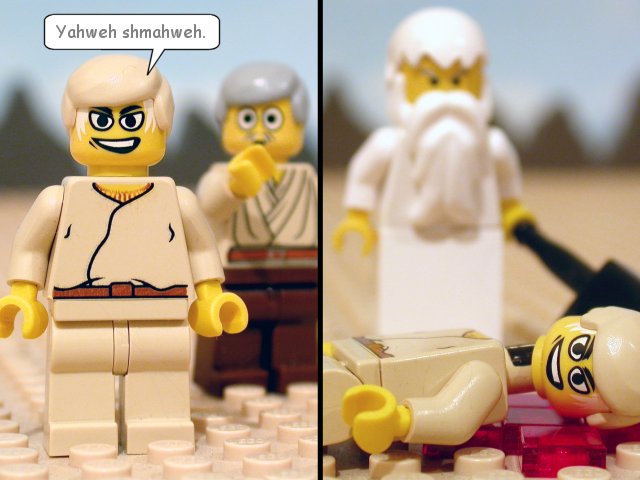 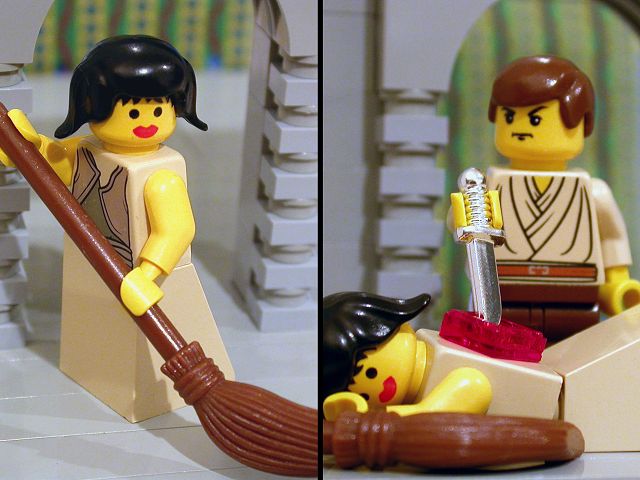 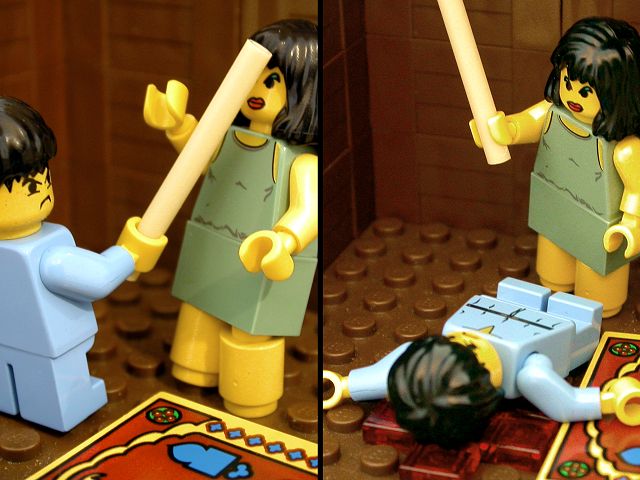 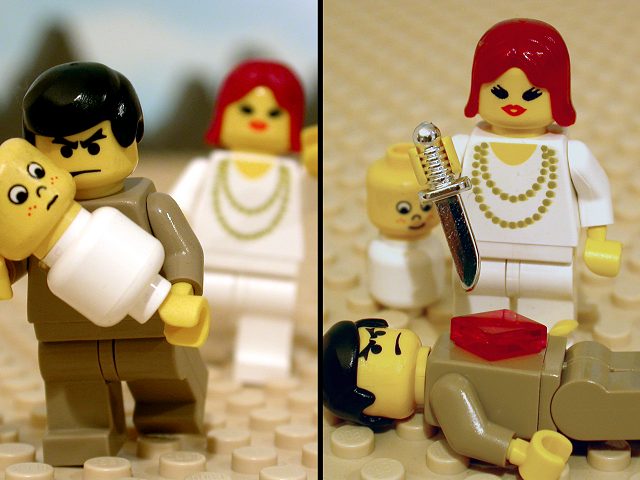 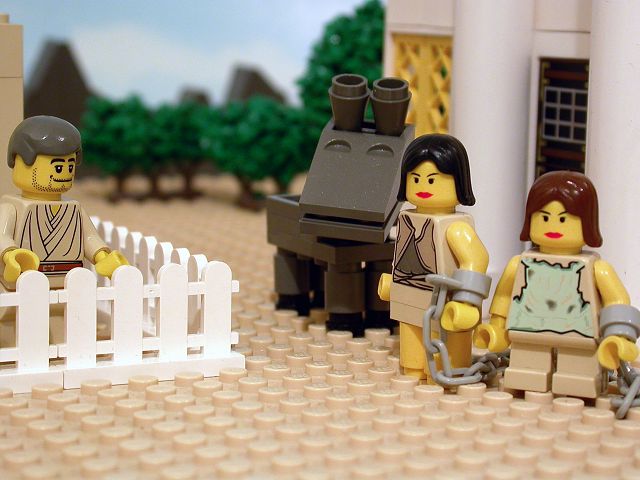 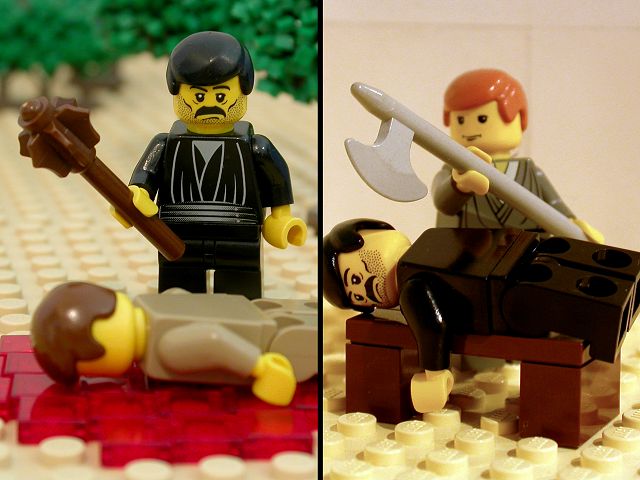 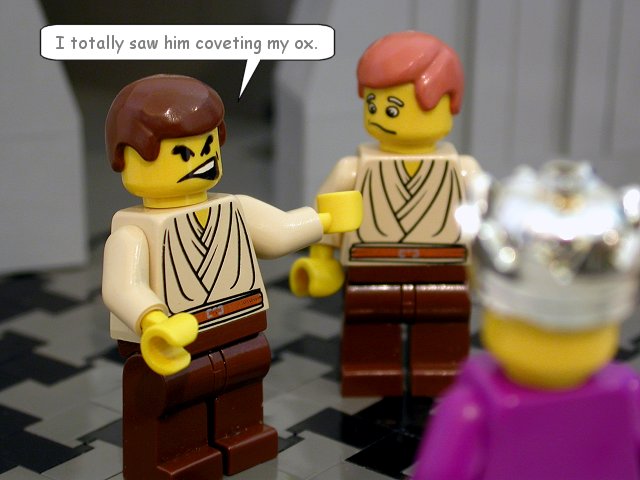 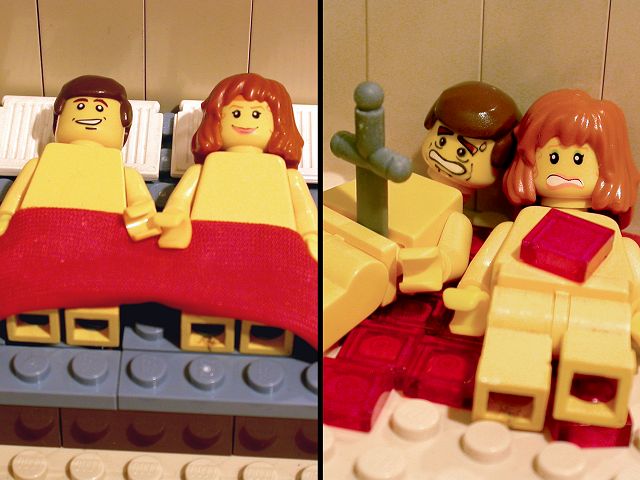 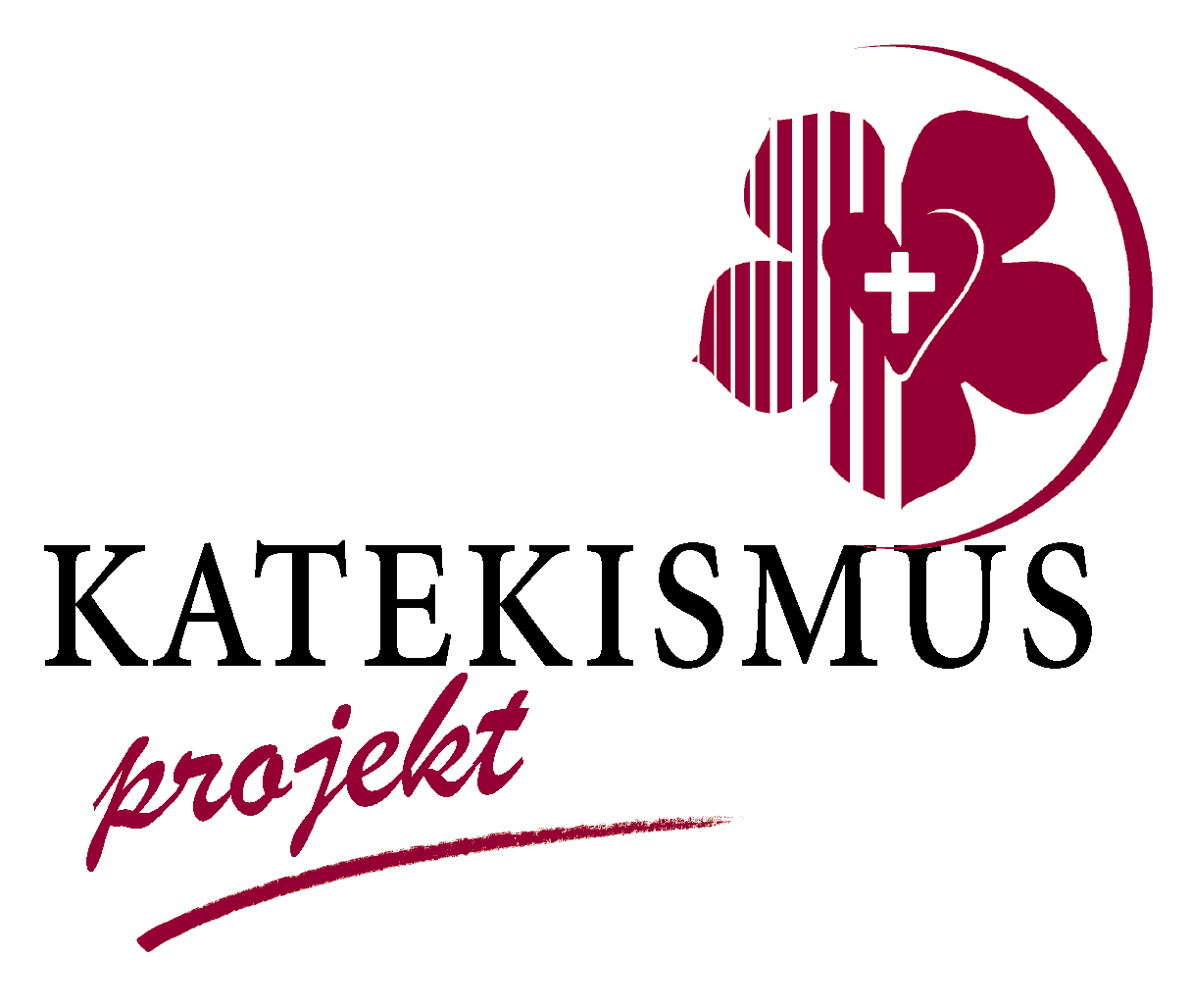